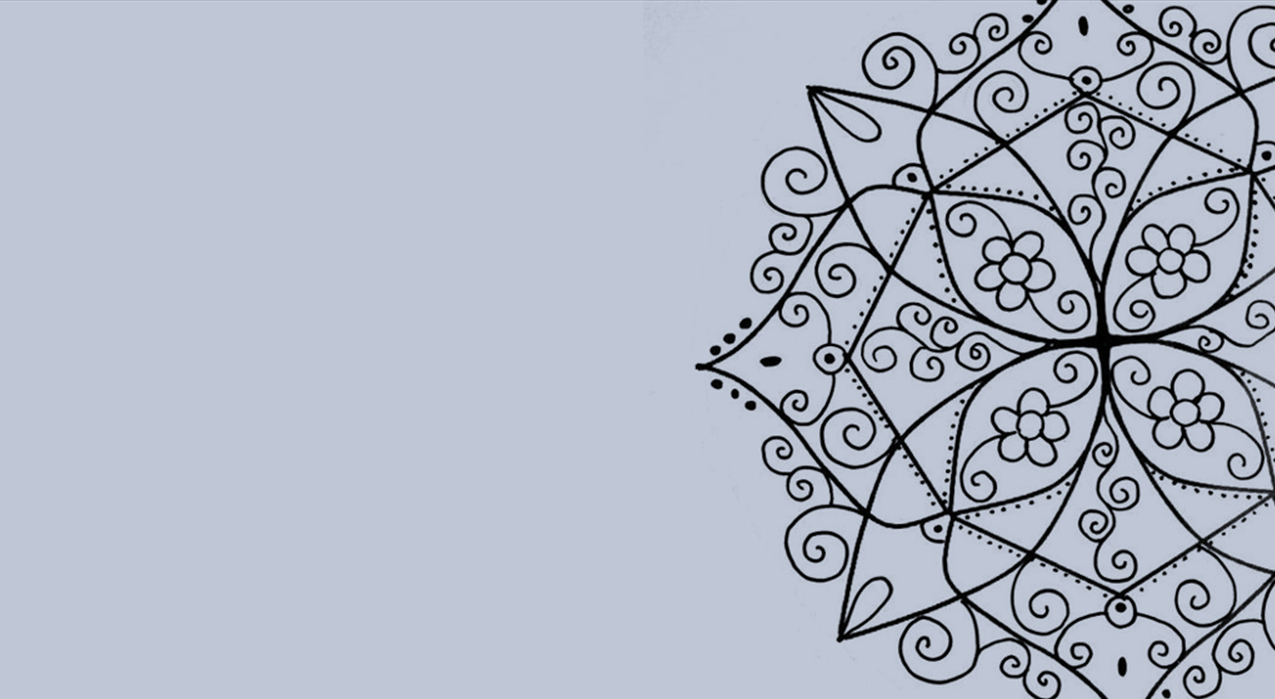 Gênero e Violência
Mônica Oliveira
Yasmin Oliveira

Desenvolvimento do Ciclo de Vida
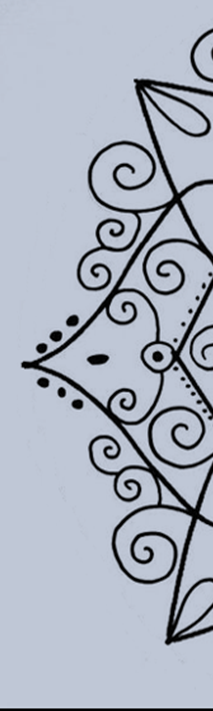 Estilo Tomboy
Tendências da moda nos últimos tempos: mistura de uma maneira divertida o feminino e o masculino com peças chave caracteristicamente masculinas como calças de alfaiataria, camisas e blazers. 
O estilo tomboy surgiu desde a época em que Chanel começou a introduzir a alfaiataria nas produções femininas em 1920.  Chanel, se inspirava nas peças masculinas para elaborar looks confortáveis para as mulheres e ao mesmo tempo para quebrar os paradigmas da época.
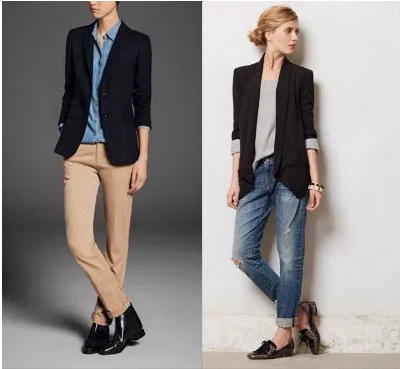 Fonte: https://www.geledes.org.br/voce-sabe-o-que-e-o-estilo-tomboy/
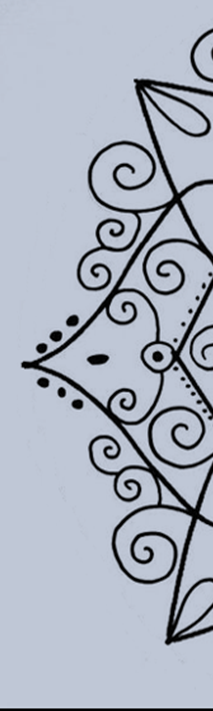 Filme Tomboy
Laure x Michael 
10 anos: terceira infância, segundo setênio
Relação familiar: pai, mãe, irmã mais nova e bebê.
Brincadeiras e gênero 
Nome social: lista na escola
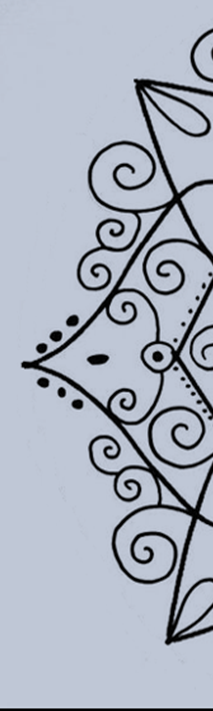 Gênero
Desde criança ensina-se a agir e a ter uma determinada aparência, de acordo com o seu sexo biológico
A construção da identificação como homens ou como mulheres não é um fato biológico, é social.
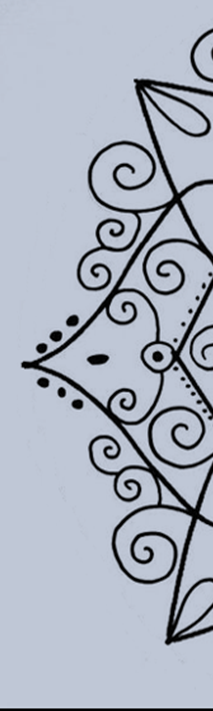 Os muitos gêneros (Jaqueline de Jesus, 2016)
Transexuais
Pessoas transexuais geralmente sentem que seu corpo não está adequado à forma como pensam e se sentem, e querem “corrigir” isso adequando seu corpo à imagem de gênero que têm de si. Algumas delas se submetem a uma cirurgia de transgenitalização — adequação cirúrgica do órgão genital à imagem que a pessoa tem dele — mas outras não. Ao contrário do que se costuma pensar, o que determina a identidade de gênero transexual é a forma como as pessoas se identificam, e não um procedimento cirúrgico. Em decorrência disso, muitas pessoas que hoje se reconhecem ou são taxadas como travestis seriam, em teoria, transexuais.
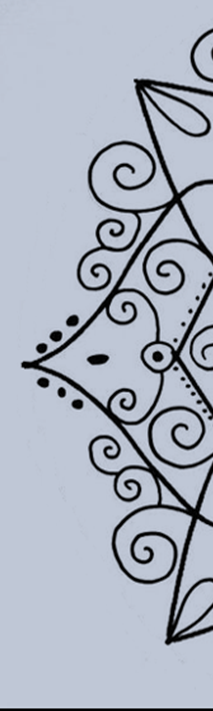 Os muitos gêneros (Jaqueline de Jesus, 2016)
Travestis
O termo “travesti” é antigo, muito anterior ao conceito de “transexual”, e por isso muito mais utilizado e consolidado em nossa linguagem, quase sempre em um sentido pejorativo.
Entende-se, nesta perspectiva, que são travestis as pessoas que vivenciam papéis de gênero feminino, mas não se reconhecem como homens ou como mulheres, mas como membros de um terceiro gênero ou de um não-gênero. É importante ressaltar que a maioria das travestis, independentemente da forma como se reconhecem, preferem ser tratadas no feminino, considerando insultoso serem adjetivadas no masculino.
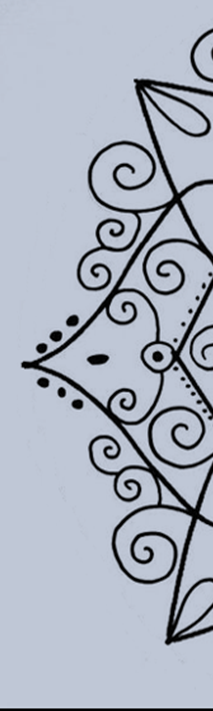 Os muitos gêneros (Jaqueline de Jesus, 2016)
Crossdressers
Se refere a homens heterossexuais que não buscam reconhecimento e tratamento de gênero (não são transexuais), mas tem prazer ao se vestirem como mulheres temporariamente.
A vivência do crossdresser geralmente é doméstica, com ou sem o apoio de suas companheiras, têm satisfação emocional ou sexual momentânea em se vestirem como mulheres, diferentemente das travestis, que vivem integralmente de forma feminina
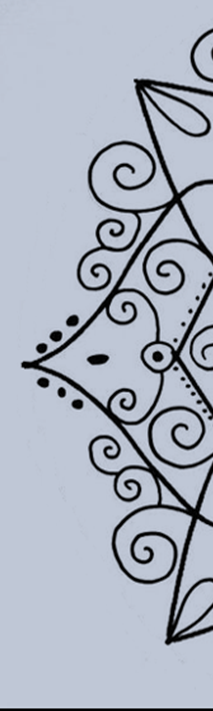 Os muitos gêneros (Jaqueline de Jesus, 2016)
Drag queen/king, transformista

Artistas que fazem uso de feminilidade estereotipada e exacerbada em apresentações são conhecidos como drag queens, homens fantasiados como mulheres. No mesmo sentido, mulheres caracterizadas de forma caricata como homens são drag kings. Drag queens/king vivenciam a inversão do gênero como diversão, entretenimento e espetáculo, não como identidade.
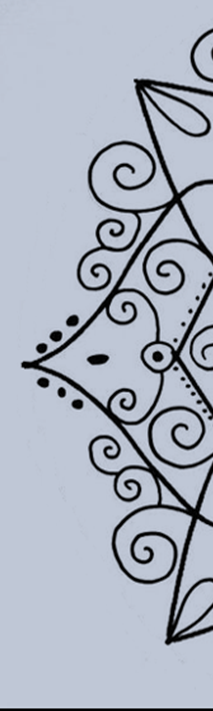 Os muitos gêneros (Jaqueline de Jesus, 2016)
Cisgênero
Chamamos de cisgênero, ou de “cis”, as pessoas que se identificam com o gênero que lhes foi atribuído quando ao nascimento. Denominamos as pessoas não-cisgênero, as que não são identificam com o gênero que lhes foi determinado, como transgênero, ou trans.
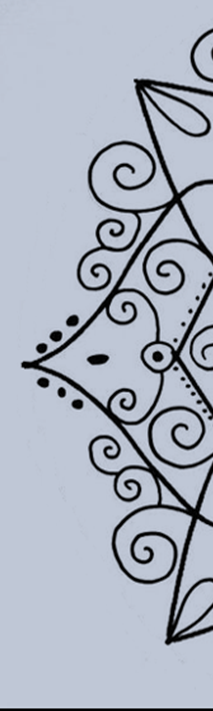 Gênero e orientação sexual (Jaqueline de Jesus, 2016)
Gênero se refere a formas de se identificar e ser identificada como homem ou como mulher. 
Orientação sexual se refere à atração afetivossexual por alguém de algum(ns) gênero(s). 
Uma dimensão não depende da outra, não há uma norma de orientação sexual em função do gênero das pessoas.
Tal qual as demais pessoas, uma pessoa trans pode ser bissexual, heterossexual ou homossexual, dependendo do gênero que adota e do gênero com relação ao qual se atrai afetivossexualmente: mulheres transexuais que se atraem por homens são heterossexuais; homens transexuais que se atraem por mulheres também o são, por exemplo.
Violência contra a mulher
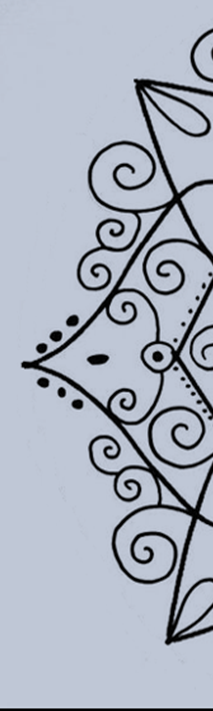 Das violências interpessoais, a cometida pelo homem contra a mulher é considerada pela OMS como um dos maiores problemas mundiais atuais, chegando a valores entre 10 e 69% de incidência, ocorrendo, costumeiramente, no ambiente doméstico . 
No Brasil, a violência contra a mulher é um dos maiores problemas de saúde pública.
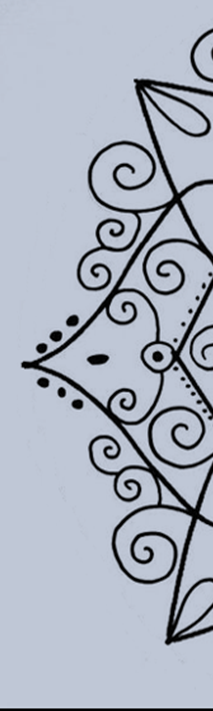 Violência de gênero
A violência de gênero se caracteriza por qualquer ato de agressão física, de relações sexuais forçadas e outras formas de coerção sexual, maus-tratos psicológicos e controle de comportamento que resulte em danos físicos ou emocionais, perpetrado com abuso de poder de uma pessoa contra a outra, em uma relação marcada pela desigualdade e pela assimetria entre gêneros.
Pode acontecer nas relações íntimas entre parceiros, entre colegas de trabalho e em outros espaços da sociedade. Abrange a violência praticada por homens contra mulheres, por mulheres contra homens, entre homens e entre mulheres (BRASIL, 2005; ZUMA et al, 2009).
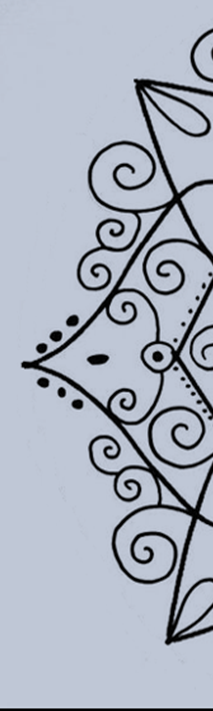 Violência de gênero
Agressões direcionadas a outrem, fazem parte de uma estratégia de resolução de conflitos, que trazem consequências nocivas aos envolvidos.
Nem sempre a violência de gênero é visível. 
Dessa forma, é frequente que determinados atos não sejam reconhecidos como violentos pelo simples fato de que a sociedade não os compreenda como violentos, muito embora, em níveis mais sutis, estejam marcados por ela.
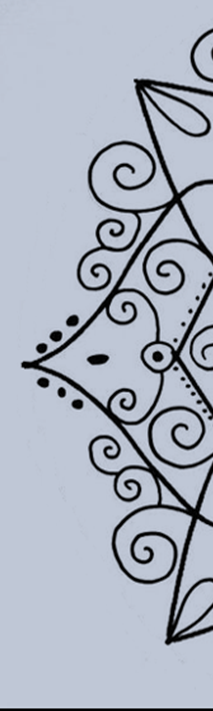 Violência de gênero
Nas relações de gênero, além da violência física ocorre a violência simbólica.
Os estudos sobre violência de gênero tradicionalmente se voltam mais à violência contra a mulher, pela magnitude desse evento em todo o mundo. O uso da categoria gênero vem oferecendo a esses estudos uma importante base para se discutir esse fenômeno social.
Violência contra a mulher
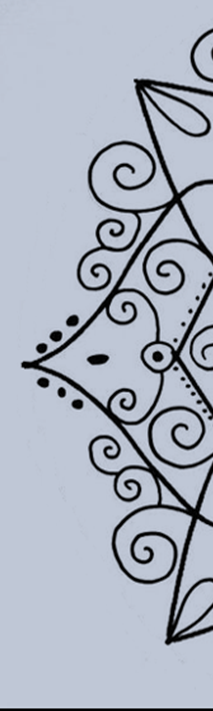 Em resultado da violência de gênero, diversas sintomatologias e transtornos do desenvolvimento podem se manifestar, como:
doenças nos sistemas digestivo e circulatório,
dores e tensões musculares, 
desordens menstruais, 
depressão, 
ansiedade, 
suicídio, 
uso de entorpecentes,
transtorno de estresse pós-traumático (TEPT), 

lesões físicas, 
privações e assassinato tanto da vítima quanto do agressor




 (Carlson, McNutt, Choi, & Rose, 2002; Loxton, Schofield, Hussain, & Mishra, 2006 apud Bareto et al, 2008)
Assistência
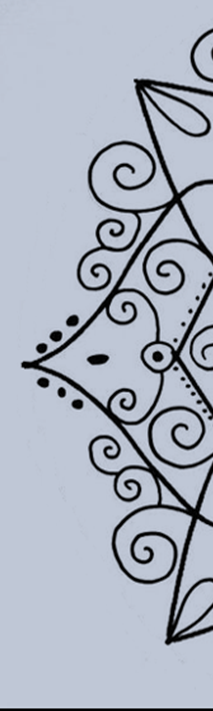 No campo da assistência, faz-se necessária a integração de ações entre profissionais de vários setores assistenciais.
 A violência demanda ações de saúde (para tratamento e prevenção dos agravos físicos, emocionais e de saúde sexual e reprodutiva), orientação e assistência jurídica (para situações de separação, disputa de guarda dos filhos, orientações acerca dos direitos sobre bens e ainda para situações que se configuram como crime), assistência policial (para denúncia de crimes, registro de queixas, proteção em situações de risco, retirada do agressor da casa), abrigo (nas situações de risco de morte para a mulher e/ou seus filhos), assistência social (para orientações sobre benefícios que auxiliem a melhoria na condição de vida e/ ou que contribuam para o enfrentamento da violência) e psicossocial (para a elaboração da situação familiar violenta e a construção de novos projetos de vida e de padrão de relação afetiva).
 (HANADA et al, 2010)
Assistência
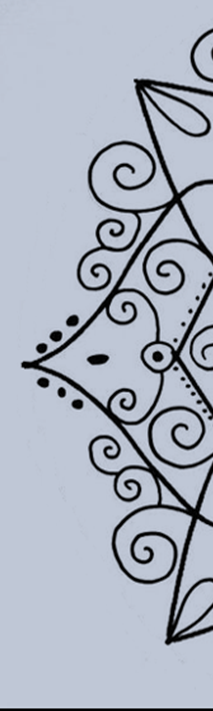 O fortalecimento dessas mulheres também ocorre pelo reconhecimento dos seus direitos e das agressões como violência
As atividades assistenciais desenvolvidas pelos psicólogos nos serviços paulistas estavam associadas às finalidades de fortalecimento das mulheres, promoção de autoestima e autonomia, reflexão e elaboração da situação de violência, superação da condição de vitimização, mudança nos padrões de relacionamento familiar e/ou conjugal, apoio emocional, redução de ansiedade (desabafo), acolhimento do sofrimento, orientação e esclarecimento das necessidades e intermediação do diálogo entre o casal
 (HANADA et al, 2010)
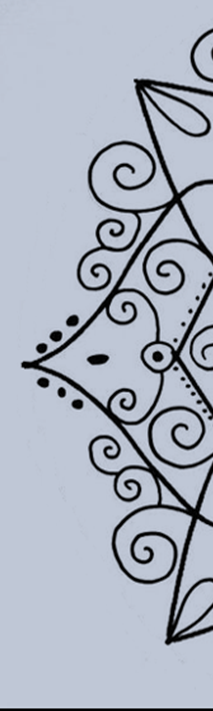 Involução?
Em 2014, a pesquisa Tolerância social à violência contra as mulheres, conduzida pelo Instituto de Pesquisa Econômica Aplicada (Ipea), constatou que ¼ da população concordava que mulheres que usam roupas que mostram o corpo mereciam ser estupradas. 
Em 2016, o levantamento do Fórum Brasileiro de Segurança Pública com abordagem semelhante revelou o que ninguém esperava: mesmo com tamanho levante social contra a cultura machista que oprime o sexo feminino, esse número piorou: a cada 3 brasileiros, um continua pondo a culpa na vítima.
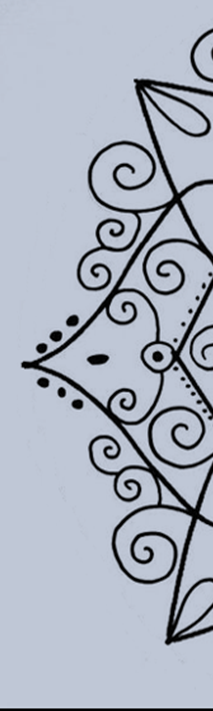 Referências
BARRETO et al. Desenvolvimento Humano e Violência de Gênero: Uma Integração Bioecológica. Psicologia:  Reflexão e Crítica, 22(1), 86-92., 2008 https://www.researchgate.net/profile/Andre_CarvalhoBarreto/publication/247852757_Desenvolvimento_humano_e_violencia_de_genero_uma_integracao_bioecologica/links/556f7fe008aefcb861dda83f/Desenvolvimento-humano-e-violencia-de-genero-uma-integracaobioecologica.pdf
•  JESUS, Jaqueline. Os muitos gêneros In Você já é feminista: abra este livro e descubra o porquê, Polen:  2016
HELOISA HANADA, ANA FLÁVIA PIRES LUCAS D’OLIVEIRA E LILIA BLIMA SCHRAIBER Os psicólogos na rede de Os psicólogos na rede de assistência a mulheres em situação de violência situação de violência Estudos Feministas, Florianópolis, 18(1): 288, janeiro-abril/2010 Diponivel em: http://www.scielo.br/pdf/ref/v18n1/v18n1a03
 http://www.mapadaviolencia.org.br/pdf2015/MapaViolencia_2015_mulheres.pdf
MARTINS, Edna; SZYMANSKI, Heloisa. A abordagem ecológica de Urie Bronfenbrenner em estudos com famílias. Estud. pesqui. psicol., Rio de Janeiro , v. 4, n. 1, jun. 2004 . Disponível em <http://pepsic.bvsalud.org/scielo.php?script=sci_arttext&pid=S1808-42812004000100006&lng=pt&nrm=iso>.